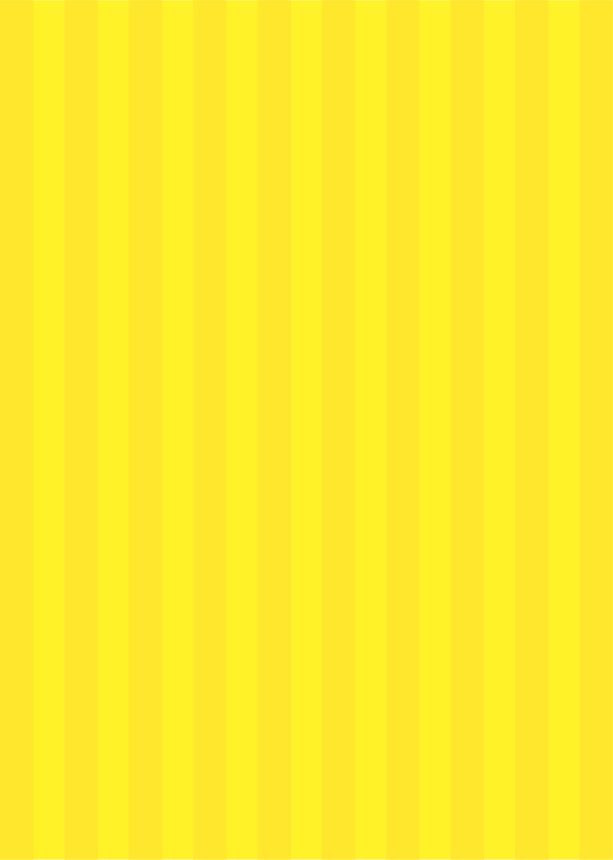 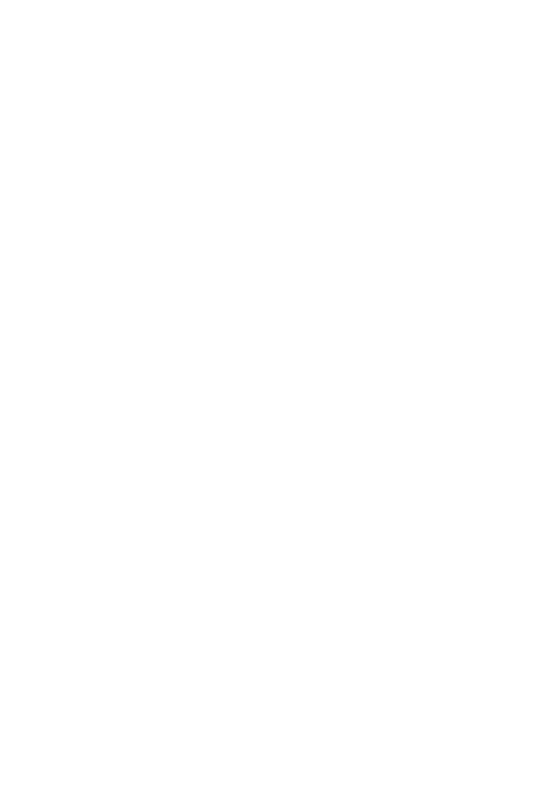 地域包括ケア・フォーラム
in 青森 2024
参加料
無料
本フォーラムは、平成13年から保健医療福祉専門職を対象に地域のニーズに対応した多岐にわたるテーマで実施しています。今年度は、「在宅の方が、食べる機能を維持する、または取り戻すにはどうすれば良いか」を共に考え、実践につなげる場として、皆様のご参加をお待ちしております。
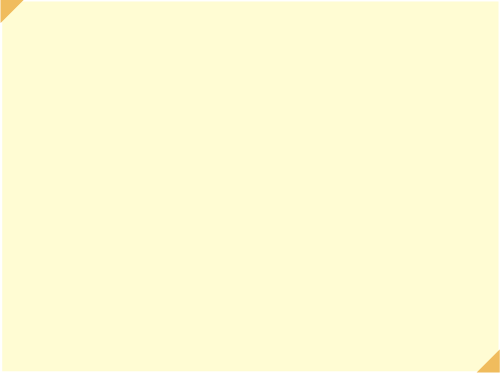 【テーマ】
在宅で、食べる機能を取り戻すには
日 時
会 場
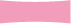 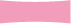 青森県立保健大学　講堂
１１月６日（水）
(受付　１３：３０～)
【講演】
対 象
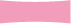 １４：００～１５：００
保健医療福祉に関係する職員等
【実践報告・意見交換】
定 員
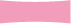 １５：００～１６：００
300名（定員になり次第申込期限前に締切る場合があります。）
講 演
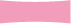 【テーマ】
　『食べること 生きること ～地域食支援の実践～ 』
ふれあい歯科ごとう　代表　五島　朋幸　氏
実践報告
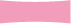 【テーマ】
　『食べる可能性を高めるための包括的嚥下リハビリテーションの実践』
健生病院 リハビリテーション科　　副技師長　小山内　奈津美　氏
【テーマ】
　『在宅がん患者さんの「食」と「口腔」を全力で支える！多職種とともに
　　「協働」で実践できる口腔ケアって何だろう』
青森県立保健大学客員研究員　歯科衛生士　伊藤　留美　氏
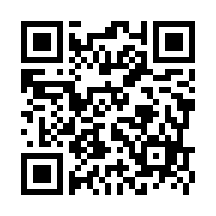 【申込方法】専用申込フォームからお申込みください。
　https://forms.gle/GG3TYRLaTfn7Pwrb6
【申込期限】2024年10月30日（水）正午
【お問合せ】　青森県立保健大学キャリア開発センター
　TEL　017-765-4085　FAX　017-765-2021　E-mail　kenshu@auhw.ac.jp